PEDIJATRIJSKA MULTIPLA SKLEROZA (I)
Ana Kosać

Klinika za neurologiju i psihijatriju za decu i omladinu, Beograd
M.M. 18 godina
Lična anamneza:
Trudnoća i porođaj majke uredni
Rani psihomotorni razvoj - uredan


Porodična anamneza:
Bez bolesti od značaja za hereditet
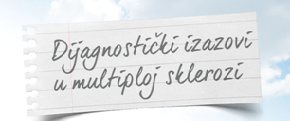 Početak bolesti, uzrast 8 g.
Snižen vid, bol pri pokretanju oka
zahvaćen sistem: n.opticus
Spontani oporavak
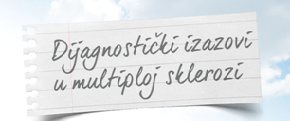 Klinički tok bolesti...
Snižen vid, bol pri pokretanju oka
Utrnulost obraza i jezika
zahvaćen sistem: moždano stablo
Spontani oporavak
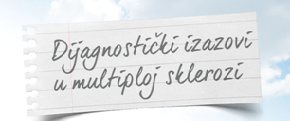 Klinički tok bolesti...
Snižen vid, bol pri pokretanju oka
Utrnulost desne polovine lica i tela
Utrnulost obraza i jezika
zahvaćen sistem: senzitivni
Spontani oporavak
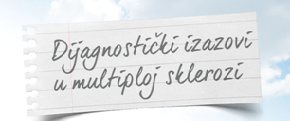 Tok bolesti...
Utrnulost desne polovine lica i tela.
Duple slike
Snižen vid, bol pri pokretanju oka
Utrnulost desne polovine lica i tela
Utrnulost obraza i jezika
zahvaćeni sistemi: senzitivni + 
moždano stablo
Spontani oporavak
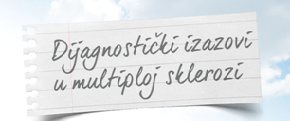 Tok bolesti...
Prvi klinički zabeležen atak bolesti

MR endokranijuma: 
multiple fokalne HIZ :  periventrikularne, jukstakortikalne, infratentorijalne.
MR vratne kičme:
jedna intramedularna HIZ.
IEF likvora i seruma: Oligoklonalne trake u likvoru, normalan nalaz u serumu.
Utrnulost desne polovine lica i tela.
Duple slike
Snižen vid, bol pri pokretanju oka
Utrnulost desne polovine lica i tela
Utrnulost obraza i jezika
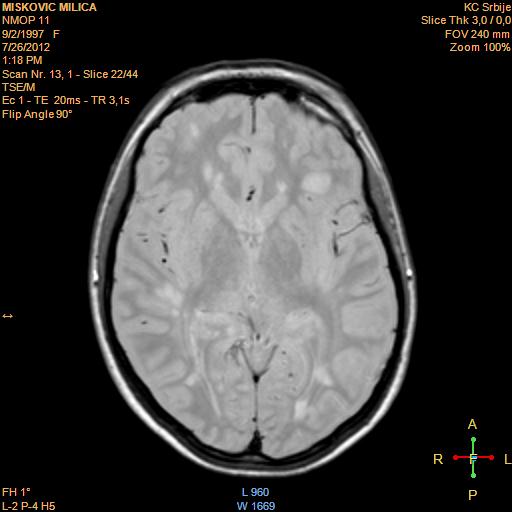 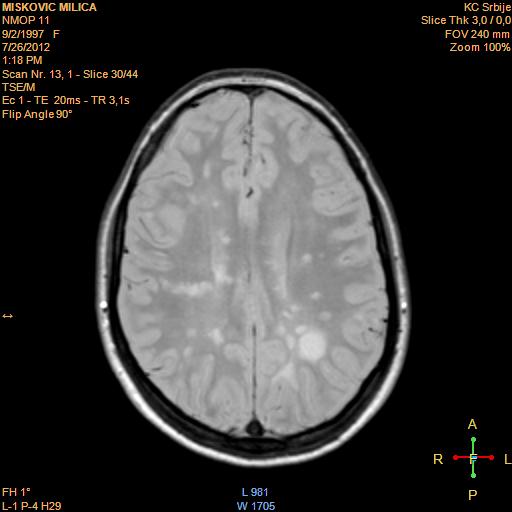 Q
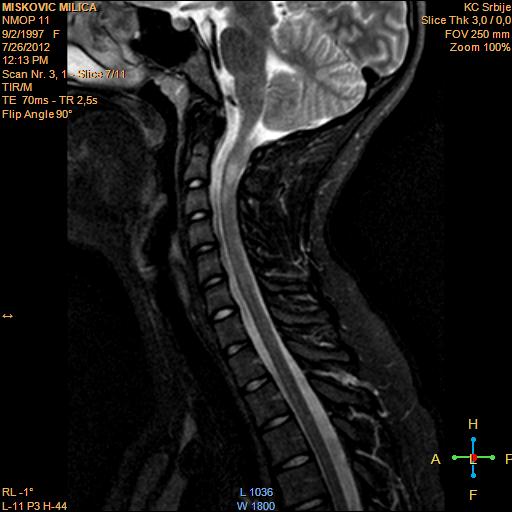 Q
Q
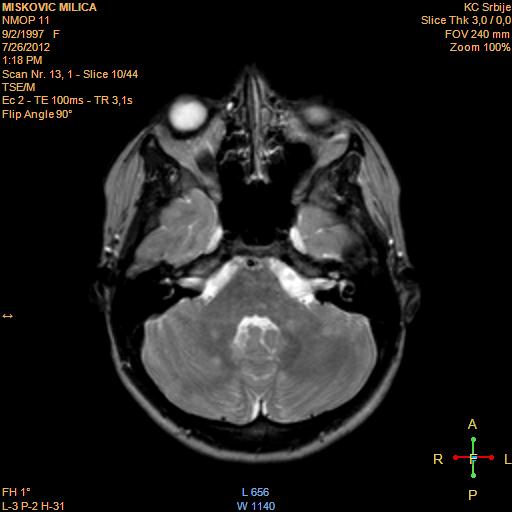 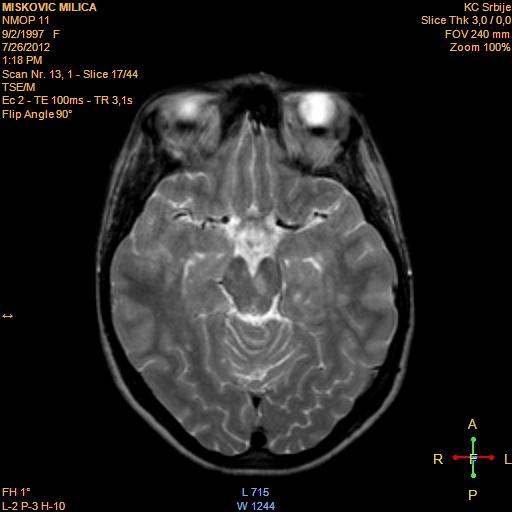 Q
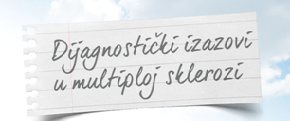 Dalji klinički tok bolesti
Dg MS
Utrnulost desne polovine lica i tela
Utrnulost desne polovine lica i tela.
Duple slike
Utrnulost leve polovine lica i tela
2 ATAKA BOLESTI
zahvaćeni sistem: senzitivni
MP 1g/dan, 
tokom 5 dana
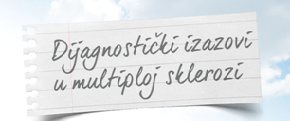 Dalji klinički tok bolesti...
Dg MS
Utrnulost desne polovine lica i tela
Utrnulost desne polovine lica i tela.
Duple slike
Utrnulost leve polovine lica i tela
Utrnulost leve šake i leve potkolenice
2 ATAKA BOLESTI
zahvaćeni sistem: senzitivni
MP 1g/dan, 
tokom 5 dana
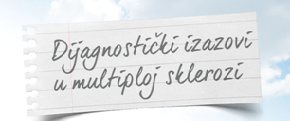 Dalji klinički tok bolesti...
Dg MS
Utrnulost desne polovine lica i tela
Utrnulost desne polovine lica i tela.
Duple slike
Utrnulost leve polovine lica i tela
Utrnulost leve šake i leve potkolenice
Utrnulost desnog obraza i jezika
2 ATAKA BOLESTI
zahvaćeni sistem: moždano stablo
MP 1g/dan, 
tokom 5 dana
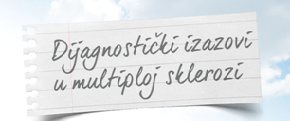 Dalji klinički tok bolesti...
Dg MS
Utrnulost desne polovine lica i tela
Utrnulost desne polovine lica i tela.
Duple slike
Utrnulost leve polovine lica i tela
Utrnulost leve šake i leve potkolenice
Utrnulost desnog obraza i jezika
Slabovidost desnog oka, bol pri pokretanju oka
2 ATAKA BOLESTI
zahvaćeni sistem: 
n.opticus
MP 1g/dan, 
tokom 5 dana
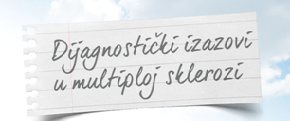 Dalji klinički tok bolesti...
9 meseci – 6 relapsa bolesti
Utrnulost desne polovine lica i tela
Utrnulost desne polovine lica i tela.
Duple slike
Utrnulost leve polovine lica i tela
Utrnulost leve šake i leve potkolenice
Utrnulost desnog obraza i jezika
Slabovidost desnog oka, bol pri pokretanju oka
2 ATAKA BOLESTI
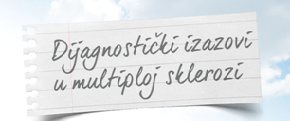 Dalji klinički tok bolesti...
Betaferon 
a 9.6 MIU, s.c. na II dan
9 meseci – 6 relapsa bolesti
Utrnulost desne polovine lica i tela
Utrnulost desne polovine lica i tela.
Duple slike
Utrnulost leve polovine lica i tela
Utrnulost leve šake i leve potkolenice
Utrnulost desnog obraza i jezika
Slabovidost desnog oka, bol pri pokretanju oka
2 ATAKA BOLESTI
EDSS 1.5
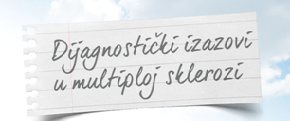 Dalji klinički tok bolesti...
Betaferon 
a 9.6 MIU, s.c. na II dan
2 ataka bolesti
6 ATAKA BOLESTI tokom 1 godine
1 godina bez relapsa
Betaferon
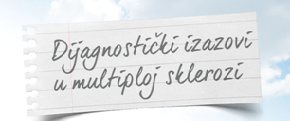 Dalji klinički tok bolesti...
Slabost u nogama, trnjenje tabana, otežano mokrenje.

Neurološki nalaz: blaga spastična tripareza+ugašen vib. senzibilitet, smetnje sa sfinkterima = kičmena moždina
EDSS: 3.5
Betaferon 
a 9.6 MIU, s.c. na II dan
2 ataka bolesti
6 ATAKA BOLESTI tokom 1 godine
EDSS: 1.5
MP 1g/dan, 
tokom 5 dana
potom Pronizon
Oporavak
Betaferon
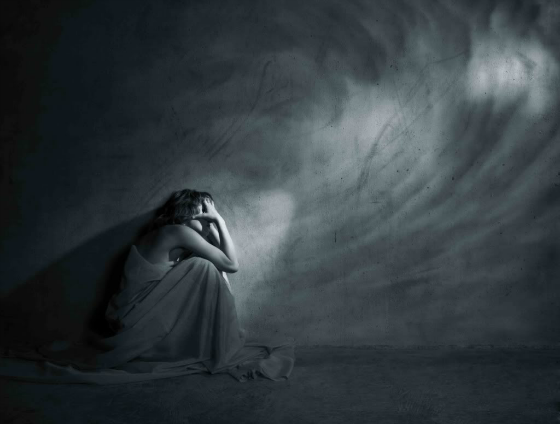 Tentamen suicidi
April 2014.
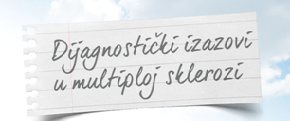 Dalji klinički tok bolesti...
Tentamen suicidi – Betaferon ex. maj 2014.
Sniženje oštrine vida, trnjenje leve polovine lica
8 ATAKA BOLESTI
1 RELAPS
MP 1g/dan, 
tokom 5 dana
Oporavak
Betaferon
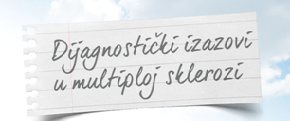 Dalji klinički tok bolesti...
Tentamen suicidi
Sniženje oštrine vida, trnjenje leve polovine lica
8 ATAKA BOLESTI
1 RELAPS
Betaferon
Copaxone
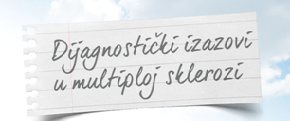 Dalji klinički tok bolesti...
Tentamen suicidi
Nemogućnost stajanja, hoda usled nestabilnosti
EDSS: 8.0
Sniženje oštrine vida, trnjenje leve polovine lica
8 ATAKA BOLESTI
1 RELAPS
Relaps bolesti
MP 1g/dan, 
tokom 5 dana
potom Pronizon
TIP
MP 1g/dan, 
tokom 5 dana
Oporavak
3 TIP
Betaferon
Copaxone
Rezime
M.M. 18 godina

Početak bolesti  -  8 godina
Relapsno - remitentna forma MS
Za 10 godina trajanja bolesti – 12 relapsa
EDSS. 2.0

Depresija, Tentamen suicidi

Th. Betaferon, Copaxone
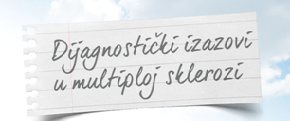 Hvala na pažnji
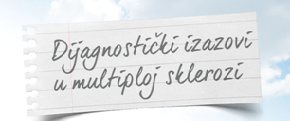 Pedijatrijska MS
2-5 % ukupnog broja pacijenata sa MS
Početak bolesti pre 18. godine (16. godine)
Relapsno remitentni tok – 95% pacijenata
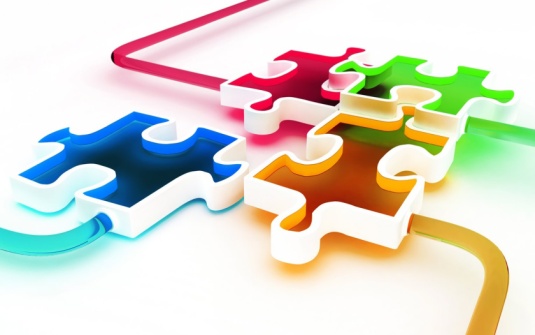 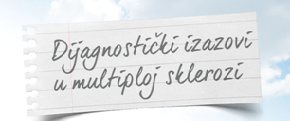 Pedijatrijska RRMS: dijagnostički kriterijumi 2013
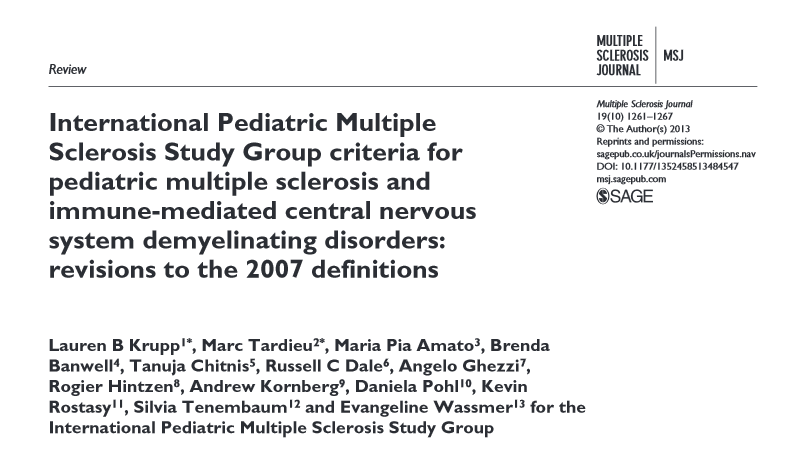 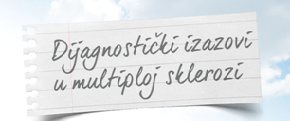 Pedijatrijska MS
Terapija koja modifikuje tok bolesti nije zvanično odobrena (FDA, EMA), koristi se “off-label”

Prva linija: Glatiramer acetat / Interferon beta
Druga linija: Natalizumab

U fazi kliničkih studija: Fingolimod / Teriflunomid / Dimetil fumarat

Terapija akutnih egzacerbacija: Methylprednisolon 30 mg/kg/d (3-5 dana); Ig i.v.; izmena plazme
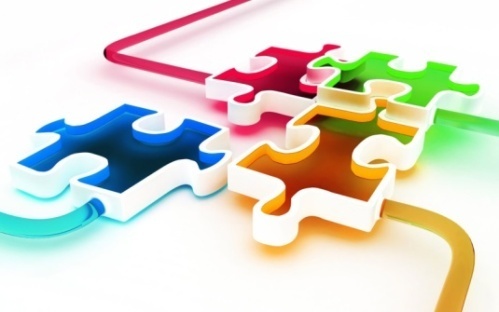